III PIKNIK RODZINNY klasy 3a11.10.2015wychowawczyni   Magdalena Soroka
Spotkaliśmy się na boisku szkolnym, aby wyruszyć na Torfy pokonując zaplanowaną przez dzieci trasę i przygotowane zadania.
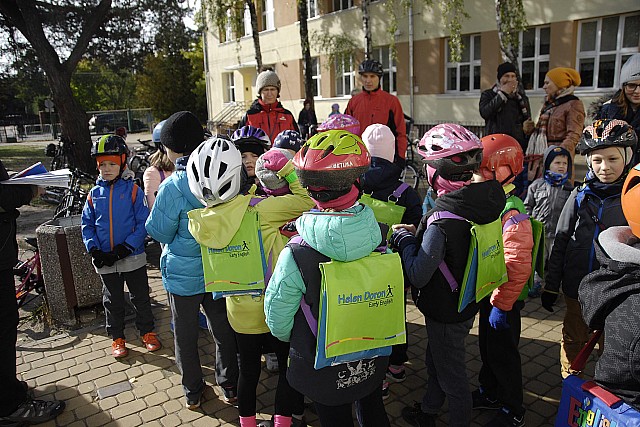 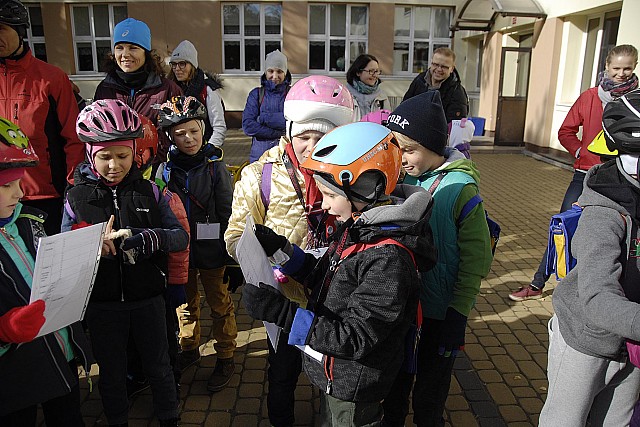 Pierwsze konkurencje odbyły się na boisku szkolnym
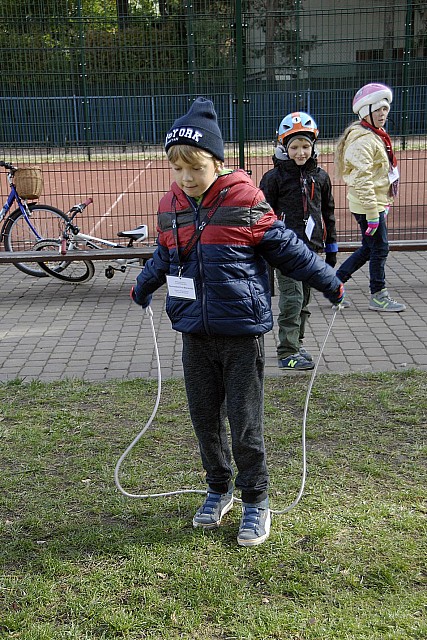 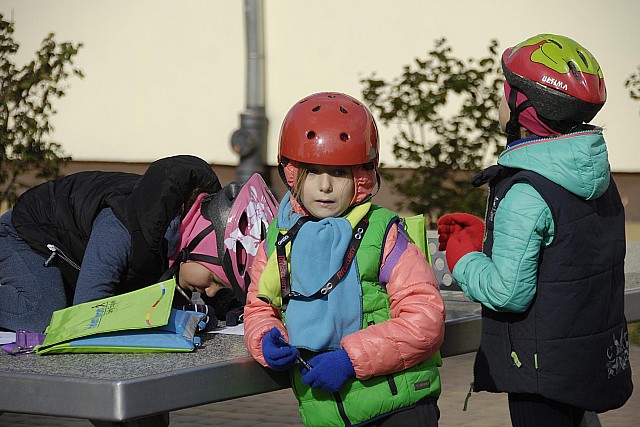 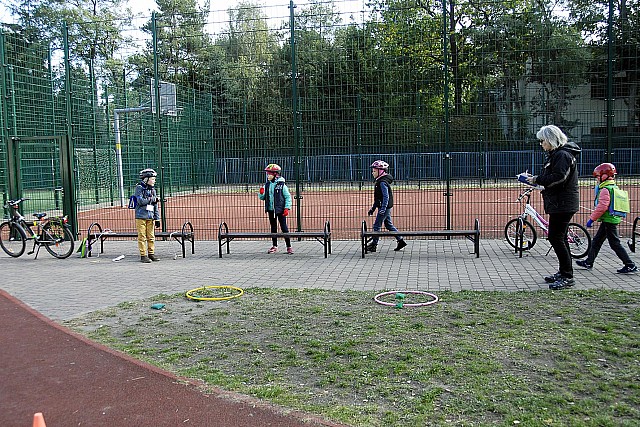 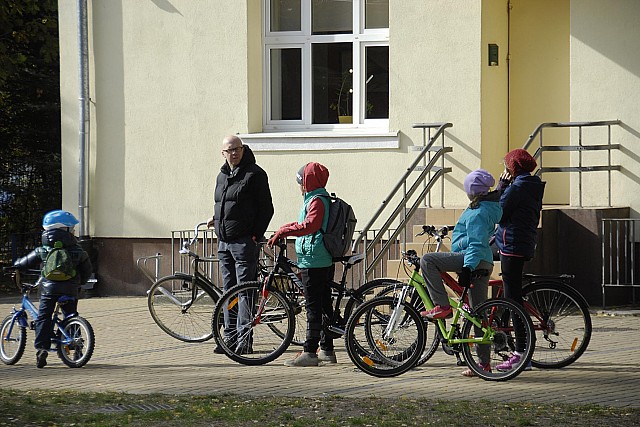 CZTEROOSOBOWE GRUPY Z OPIEKUNEM ODWIEDZAŁY PUNKTY KONTROLNE
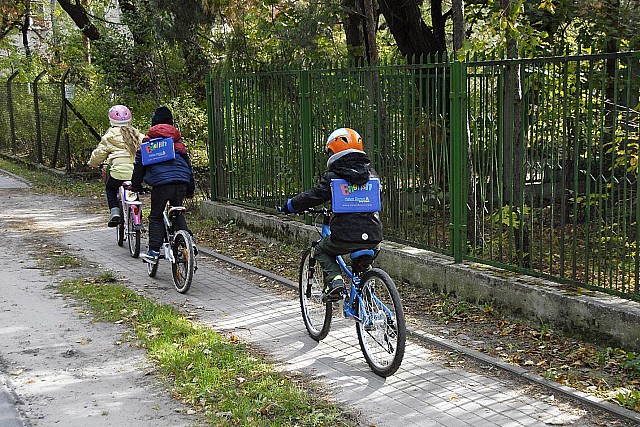 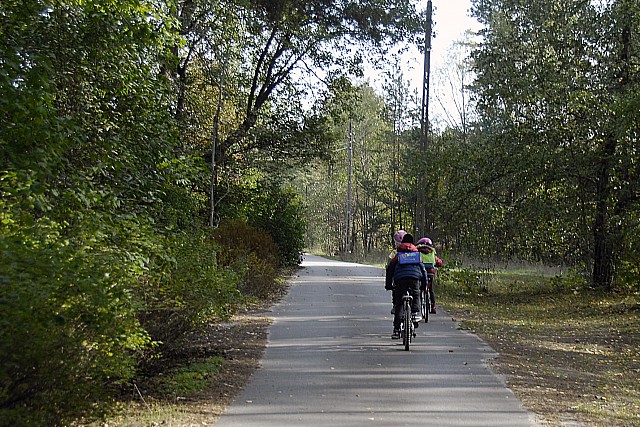 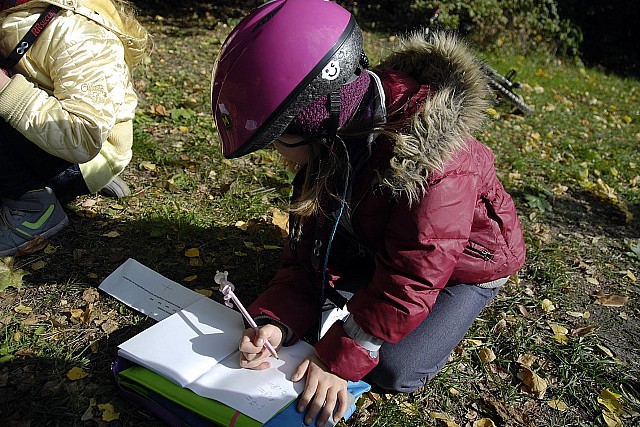 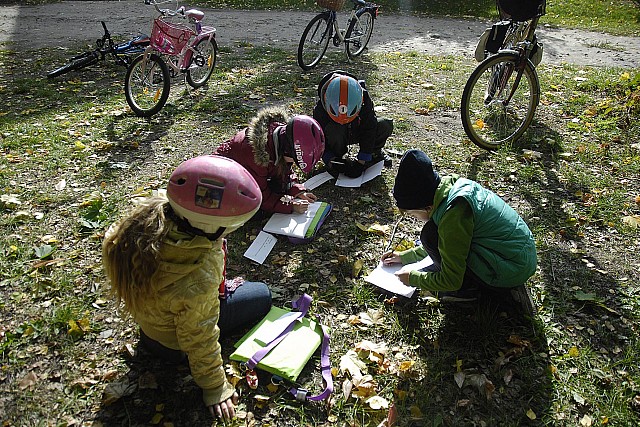 ZADANIA DOTYCZYŁY EKOSYSTEMU LEŚNEGO.
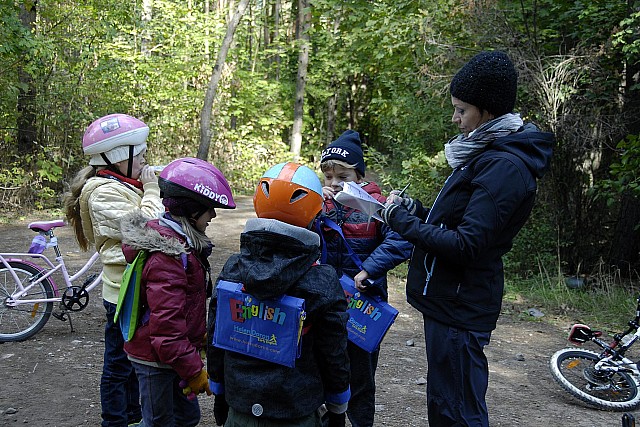 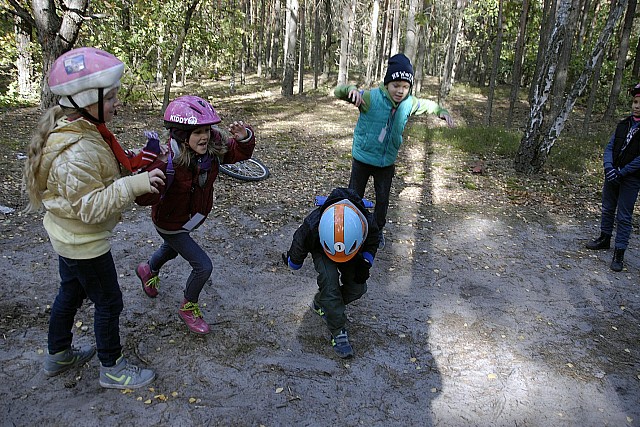 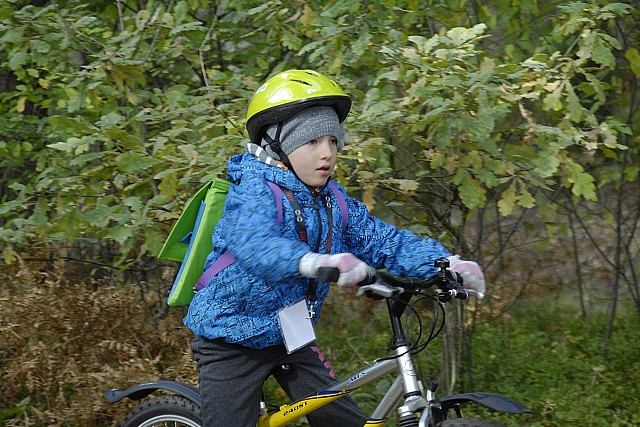 KAŻDA GRUPA NA KONIEC PREZENTOWAŁA SWÓJ TANIEC I PIOSENKĘ.
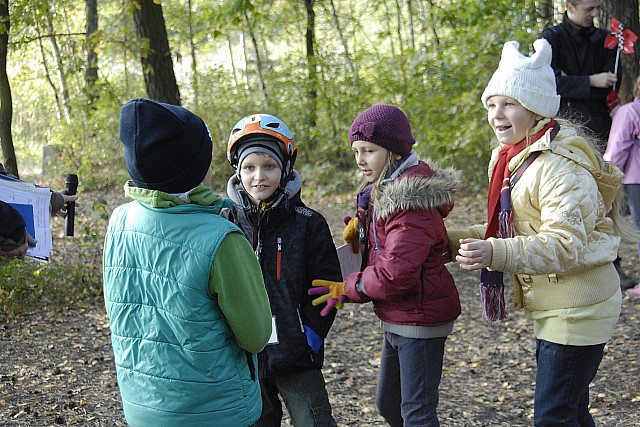 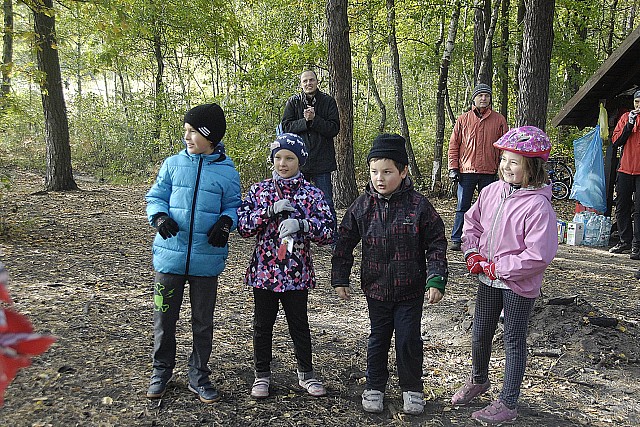 WSZYSCY Z NIECIERPLIWOŚCIĄ OCZEKIWALI NA PODLICZENIE PUNKTÓW.
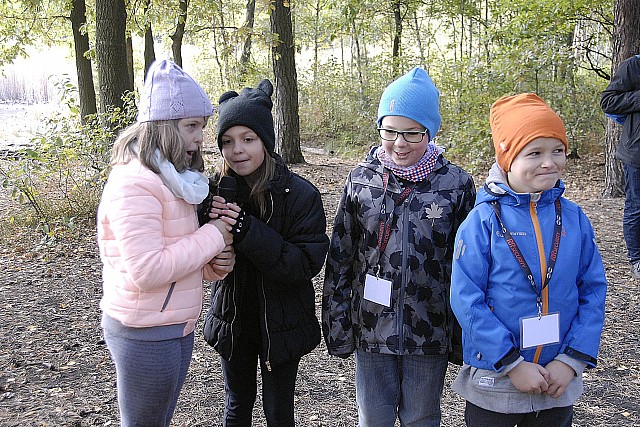 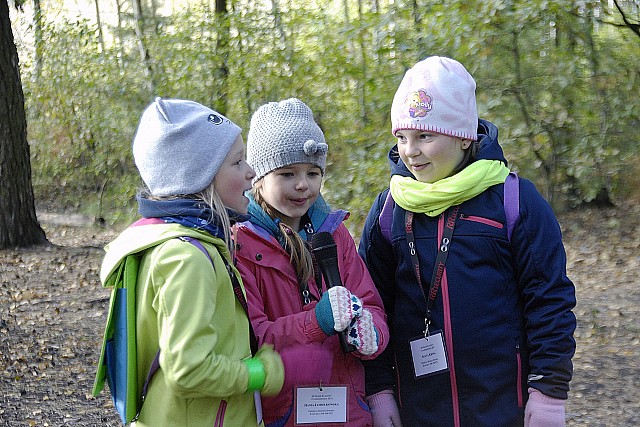 KAŻDY Z UCZESTNIKÓW DOSTAŁ PLAKIETKĘ STARTOWĄ, ZESZYT, TORBĘ, BIDON I OPASKĘ ODBLASKOWĄ.
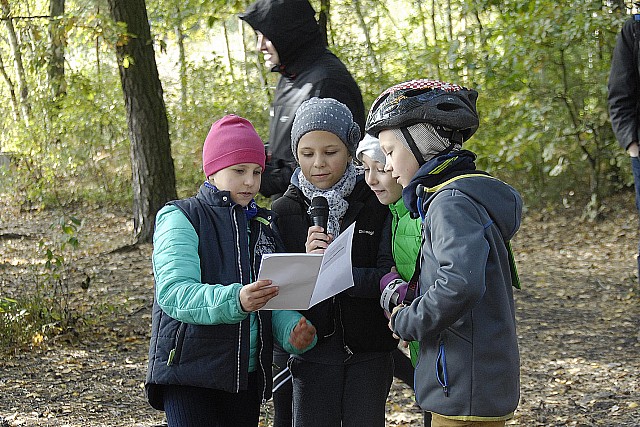 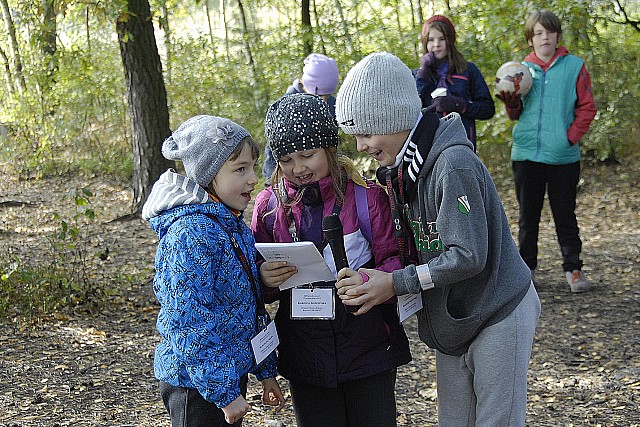 ZWYCIĘŻCY III PIKNIKU
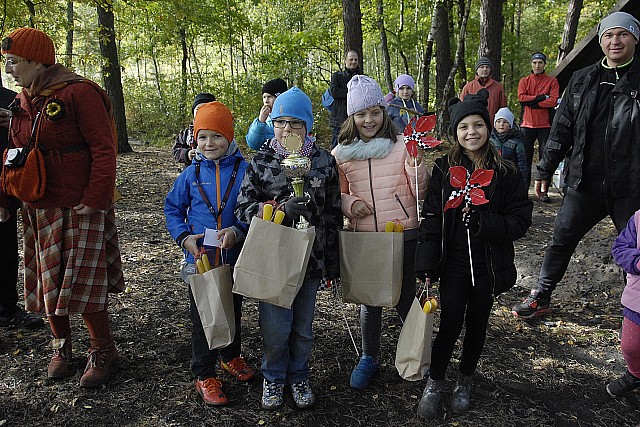 W czasie pikniku przygotowaliśmy EKO obrazy na konkurs  WCK
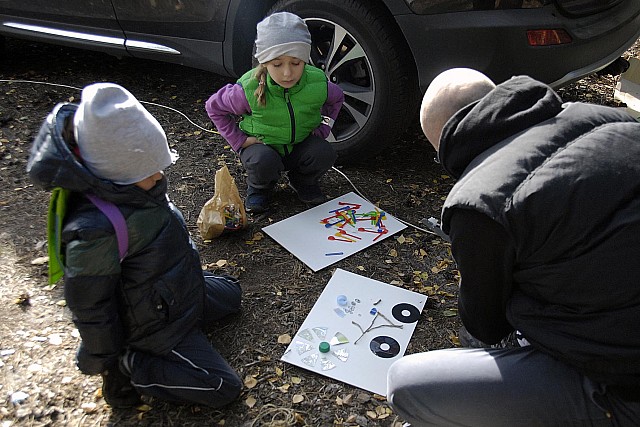 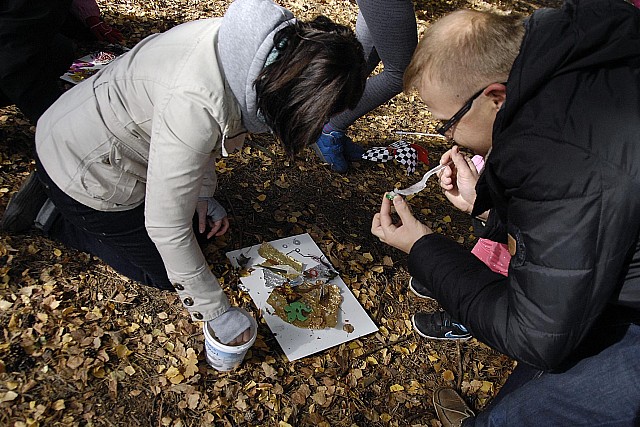 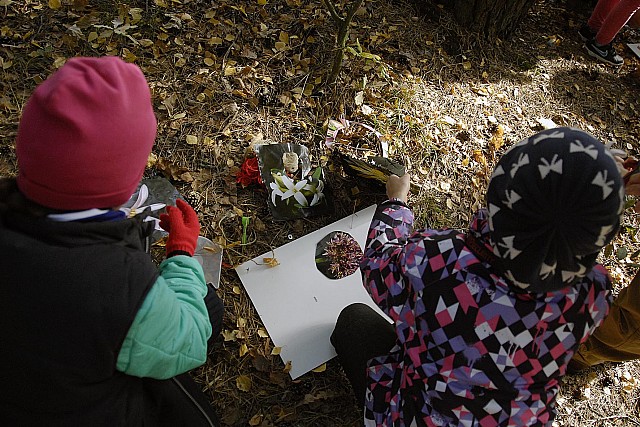 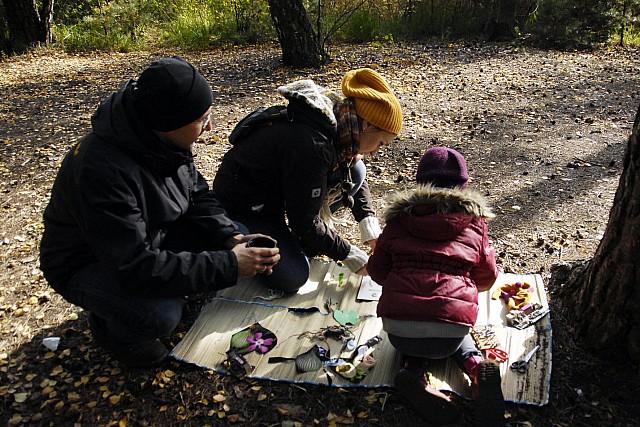 JAK TO NA PIKNIKU BYŁY KIEŁBASKI, KURCZACZKI, WARZYWA Z GRILLA I INNE SMAKOŁYKI.
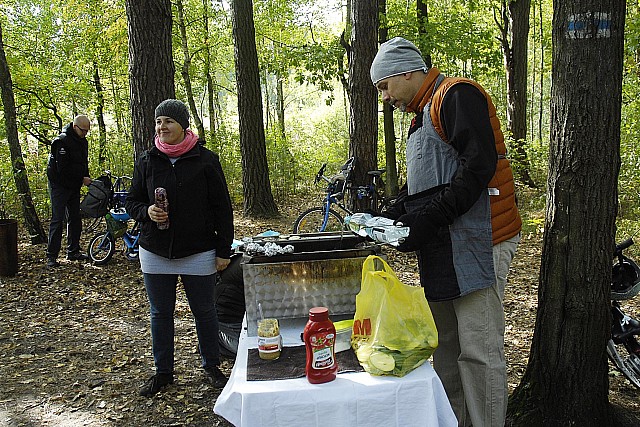